Seminārs FP - iedzīvotāju ienākuma nodokļa maksātājiem (23%), kas kārto grāmatvedību vienkāršā ieraksta sistēmā.
Praktiski piemēri ieņēmumu  - izdevumu uzskaitē. 
Pārskatu un deklarāciju aizpildīšana. 

01.11.2016.
2
Nodoklis par ienākumiem no saimnieciskās darbības (23% no ienākuma)
Ar iedzīvotāju ienākuma nodokli apliekamo ienākumu no saimnieciskās darbības nosaka kā ieņēmumu un ar to gūšanu saistīto izdevumu starpību;
Saimnieciskas darbības ieņēmumi un izdevumi, kas tiek ņemti vērā, aprēķinot ar iedzīvotāju ienākuma nodokli apliekamo ienākumu ir noteikti likuma “Par iedzīvotāju ienākuma nodokli” 11.pantā,  11.5pantā un Ministru kabineta 21.09.2010. noteikumos Nr.899 ”Likuma "Par iedzīvotāju ienākuma nodokli" normu piemērošanas kārtība”;
Nodokļa likme, ko maksā no saimnieciskās darbības ienākuma, 2016.gadā ir 23%.
Grāmatvedības kārtošana vienkāršā ieraksta sistēmā
Ministru kabineta 2007.gada 20.marta noteikumu Nr.188 
“Kārtība, kādā individuālie komersanti, individuālie uzņēmumi, zemnieku un zvejnieku saimniecības, citas fiziskās personas, kas veic saimniecisko darbību, kārto grāmatvedību vienkāršā ieraksta sistēmā” (turpmāk – Ministru kabineta 2007.gada 20.marta noteikumi Nr.188)
Saimnieciskās darbības ieņēmumu un izdevumu uzskaites žurnāla aizpildīšana
Žurnāla paraugs ir noteikts Ministru kabineta 2007.gada 20.marta noteikumos Nr.188 1.pielikumā.
Persona, kas ir mikrouzņēmumu nodokļa maksātāja, ierakstiem izmanto mikrouzņēmumu nodokļa maksātāja žurnālu – paraugs  ir noteikts Ministru kabineta 2007.gada 20.marta noteikumu Nr.188 2.pielikumā.		
	 
Žurnālu persona var kārtot:
 	papīra reģistra veidā 
   elektroniski:
ailes, kuras neizmanto, var nenorādīt
nodrošina izdruku, brošē hronoloģiskā secībā
drīkst papildināt ar jaunām ailēm
!
Saimnieciskās darbības ieņēmumu un izdevumu uzskaites žurnāla aizpildīšana
!
Prasības: 
Katram taksācijas gadam iekārto jaunu žurnālu.

Žurnāla ( papīra reģistra veidā) lapas numurē no pārskata (taksācijas) gada sākuma augošā secībā, caurauklo, pēdējā lapā norāda lapu skaitu un apliecina ar personas parakstu un zīmogu ( ja tāds ir).

Ierakstus par katru mēnesi veic jaunā žurnāla lapā.

Ierakstus veic pamatojoties uz attaisnojuma dokumentiem .

Mēneša beigās aprēķina naudas atlikumu kasē un kredītiestāžu kontos.

Mēneša beigās katrā ailē norāda apgrozījuma summu mēnesī, kā arī apgrozījumu no gada sākuma.

Žurnālā norādītais skaidras un bezskaidras naudas un citu maksāšanas līdzekļu atlikums gada sākumā ir vienāds ar iepriekšējā pārskata (taksācijas) gada beigās žurnālā aprēķināto un norādīto atlikumu.

Aizpildīta žurnāla glabāšanas laiks ir 10 gadi.
Saimnieciskās darbības ieņēmumu un izdevumu uzskaites žurnāla aizpildīšana
!
Ieņēmumus un izdevumus žurnālā reģistrē, pamatojoties uz attaisnojuma dokumentiem. Summu, kas saņemtas kredītiestāžu (banku) kontos vai no tiem izsniegtas, reģistrēšanai žurnālā persona drīkst izmantot kontu izrakstus, ja nav cita attaisnojuma dokumenta.

Žurnālā reģistrē arī kases operācijas, nekārtojot atsevišķu kases grāmatu.

Persona žurnālu var izmantot arī kases ieņēmumu un izdevumu orderu reģistrācijai (atsevišķs reģistrs var nebūt)


Ieņēmumus persona uzskaita tad, kad tie ir saņemti, bet izdevumus – tad, kad tie ir izdarīti. Ierakstus žurnālā izdara hronoloģiskā secībā.

Bezskaidras naudas ieņēmumus un izdevumus reģistrē pēc kredītiestādes konta izraksta saņemšanas.

Saimnieciskajā darbībā gūtos ieņēmumus un izdarītos izdevumus gan skaidrā, gan bezskaidrā naudā, kā arī skaidras naudas atlikumus kasē un bezskaidras naudas atlikumus kredītiestāžu (banku) kontos nošķir no personiskajiem līdzekļiem.
7
Ieņēmumu un izdevumu uzskaite
Veicot skaidrās naudas uzskaiti, jāaizpilda kases ieņēmumu un izdevumu orderi gadījumos, ja nav ārējā (dokuments, ko izsniedz darījumu partneris) attaisnojuma dokumenta.

Piemēram, kases ieņēmumu orderi aizpilda:
nodokļu maksātāji, kuri var nelietot kases aparātu un izraksta darījumu kvītis, kases ieņēmumu orderi sagatavo, pamatojoties uz minēto dokumentu datiem (dienas vai nedēļas laikā kvītis Nr.AA ... līdz Nr.AA ...);
nodokļu maksātājam ieguldot saimnieciskajā darbībā personīgos naudas līdzekļus;
nodokļu maksātāji, kuriem ir jālieto kases aparāts, orderi sagatavo pēc kases aparāta “Z” pārskata datiem.

Ja nodokļu maksātāja vidējie dienas skaidrās naudas ieņēmumi kasē nav lielāki par 150 euro, kases ieņēmumu orderi aizpilda reizi nedēļā (vidējos dienas skaidrās naudas ieņēmumus kasē aprēķina, saskaitot katra iepriekšējā kalendāra mēneša darbdienā saņemtos skaidrās naudas maksājumus kasē un iegūto kopsummu dalot ar minētā kalendāra mēneša darbdienu skaitu).
Saimnieciskās darbības ieņēmumu un izdevumu uzskaites žurnāla aizpildīšana
Naudas summas, kas gūtas ārpus saimnieciskās darbības un izlietotas personīgajām vajadzībām un, ja tās ir nošķirtas no saimnieciskajā darbībā gūtajām un izlietotajām naudas summām, žurnālā neuzskaita.

 Ārpus saimnieciskās darbības gūtos ieņēmumus un izdarītos izdevumus žurnālā uzrāda tikai tad, ja persona tos iegulda saimnieciskās darbības vajadzībām (turpmāk ‑ personiskie ieguldījumi) vai izlieto personīgajām vajadzībām (turpmāk ‑ personīgajam patēriņam izņemtie līdzekļi).
9
Saimnieciskās darbības ieņēmumu un izdevumu uzskaites žurnāls (1.pielikums)
10
Saimnieciskās darbības ieņēmumu un izdevumu uzskaites žurnāls (1.pielikums)
Saimnieciskās darbības ieņēmumu un izdevumu uzskaites žurnāla aizpildīšana
1.ailē “Ieraksta kārtas numurs”- kārtas numurus norāda hronoloģiskā (augošā) secībā no gada sākuma.

2.ailē “Ieraksta datums” norāda žurnālā izdarītā ieraksta datumu, kas var arī nesakrist ar attaisnojuma dokumentā norādīto saimnieciskā darījuma veikšanas datumu (visus ierakstus grāmatvedības reģistros izdara saimnieciskā darījuma dienā vai iespējami drīz pēc tās, bet ne vēlāk kā 15 dienu laikā pēc tā mēneša beigām, kurā saimnieciskais darījums noticis).

Piemēram, ja zemnieku saimniecības īpašnieks Igaunijā no 20.maija līdz 23.maijam apmeklē semināru, kas saistīts ar viņa saimniecisko darbību, izmaksas, kas saistītas ar šī semināra apmeklējumu, pamatojoties uz iesniegtajiem attaisnojuma dokumentiem, žurnālā reģistrē tikai pēc atgriešanās no semināra, tas ir, 24.maijā. 
 
3.ailē “Dokumenta nosaukums, numurs un datums”- ieņēmumu vai izdevumu attaisnojuma dokumenta nosaukums, numurs un datums.
Saimnieciskās darbības ieņēmumu un izdevumu uzskaites žurnāla aizpildīšana
4.ailē “Dokumenta autors, darījuma partneris (fiziskās personas vārds, uzvārds vai juridiskās personas nosaukums)” norāda attaisnojuma dokumenta autora (sagatavotāja) vārdu, uzvārdu (fiziskajām personām) vai nosaukumu (juridiskajām personām), ja attaisnojuma dokumentu sagatavojusi cita persona. 
Ja dokumenta (piemēram, kases ieņēmumu vai izdevumu ordera) sagatavotājs ir pati persona, šajā ailē norāda darījuma partnera vai (ja nav darījuma partnera) pašas personas vārdu, uzvārdu (fiziskajām personām) vai nosaukumu (juridiskajām personām).

 5.ailē “Saimnieciskā darījuma apraksts” norāda īsu saimnieciskā darījuma aprakstu, kas norādīts attaisnojuma dokumentā. 

Piemēram, ja persona savas saimnieciskās darbības nodrošināšanai ir iegādājusies materiālus un kases aparāta čekā ir norādīts, ka ir pirkta krāsa, līme un laka, šajā ailē saimnieciskā darījuma apraksts varētu būt “Iegādāti materiāli”.
Saimnieciskās darbības ieņēmumu un izdevumu uzskaites žurnāla aizpildīšana
6.ailē “Analītiskās uzskaites reģistra Nr. vai nosaukums” norāda analītiskā reģistra numuru vai nosaukumu, kurā arī ir iereģistrēts konkrētais saimnieciskais darījums un ierakstīts attiecīgais attaisnojuma dokuments.

	Šo aili neaizpilda, ja žurnālā reģistrēto darījumu nereģistrē analītiskajos uzskaites reģistros.
!
Saimnieciskās darbības ieņēmumu un izdevumu uzskaites žurnāla aizpildīšana
7.ailē “Kase, euro, saņemts” norāda skaidras naudas ieņēmumus kasē, tie var būt, piemēram, skaidrā naudā saņemtie saimnieciskās darbības ieņēmumi, privātie naudas ieguldījumi, saņemtie kredīti, kā arī no kredītiestāžu kontiem izņemtie naudas līdzekļi, kas tiks izmantoti, lai veiktu skaidras naudas darījumus saimnieciskās darbības nodrošināšanai.

		 Šīs ailes atlikums nedrīkst būt ar mīnuszīmi! 

Piemēram, ja persona no sava kredītiestādes konta izņem 400 EUR, lai tos turpmāk izmantotu saimnieciskajā darbībā, veicot norēķinus skaidrā naudā, to žurnālā norāda šādi:



	
Minēto summu nenorāda žurnāla 11.–24.ailē
!
Saimnieciskās darbības ieņēmumu un izdevumu uzskaites žurnāla aizpildīšana
8.ailē “Kase, euro, izsniegts” norāda skaidras naudas izdevumus kasē, tie var būt, piemēram, ar saimniecisko darbību saistītie izdevumi, kas veikti skaidrā naudā, personiskajām vajadzībām izņemtā skaidrā nauda, atmaksātie kredīti, kā arī kredītiestāžu kontos iemaksātā skaidrā nauda.

Piemēram, ja persona no kases izņem 3000 EUR, lai tos turpmāk izmantotu saimnieciskajā darbībā, veicot norēķinus bezskaidrā naudā, tādējādi tos iemaksājot kredītiestādes kontā, kuru nodokļa maksātājs izmanto saimniecisko darījumu veikšanai, šo summu žurnālā norāda šādi:






		Minēto summu nenorāda žurnāla 11.–24.ailē
Saimnieciskās darbības ieņēmumu un izdevumu uzskaites žurnāla aizpildīšana
9.ailē “Kredītiestāžu konti, euro, saņemts” norāda darījuma partneru un pašas personas kredītiestāžu kontos ieskaitītās vai skaidrā naudā iemaksātās naudas summas. Žurnālā kredītiestāžu kontos norādītās naudas summas un naudas atlikumi ir vienādi ar summām, kas norādītas kredītiestāžu sagatavotajos konta izrakstos (šajā ailē norāda arī kredītiestādes ieskaitītos procentu maksājumus personas kontā).
 
10.ailē “Kredītiestāžu konti, euro, izsniegts” norāda darījuma partneriem no kredītiestāžu kontiem pārskaitīto vai pašas personas skaidrā naudā izņemto naudu, kā arī kredītiestāžu atskaitīto samaksu par sniegtajiem pakalpojumiem. Arī šīs summas un atlikumi žurnālā ir vienādi ar kredītiestāžu kontu izrakstos norādītajām summām un atlikumiem.
Saimnieciskās darbības ieņēmumu un izdevumu uzskaites žurnāla aizpildīšana
11.ailē “Citi maksāšanas līdzekļi, euro, saņemts” norāda ieņēmumus, kas iegūti nevis naudā, bet citās lietās vai pakalpojumu veidā, piemēram, maiņas un ieskaita darījumus, kā arī mantiskos dāvinājumus u.c. Ja persona ar darījuma partneri vienojas, ka samaksa par veikto saimniecisko darījumu tiks veikta, izmantojot citu maksāšanas veidu, nevis naudu, šajā ailē norāda attiecīgā maksāšanas veida vērtību naudas izteiksmē.
Piemēram, ja persona dāvanas veidā no fiziskas personas saņem datoru (pamatlīdzekli), kuru turpmāk izmantos saimnieciskajā darbībā, un dāvinājuma līgumā norādītā datora vērtība ir 300 EUR, šo summu žurnālā norāda šādi: 





12.ailē “Citi maksāšanas līdzekļi, euro izsniegts” norāda izdevumus, kas izdarīti nevis naudā, bet citās lietās vai pakalpojumu veidā. Citi maksāšanas veidi var būt, piemēram, maiņas, ieskaita darījumi, mantiskie dāvinājumi u.c.( arī šajā ailē maksāšanas veida vērtību norāda naudas izteiksmē).
Saimnieciskās darbības ieņēmumu un izdevumu uzskaites žurnāla aizpildīšana
13.ailē “Ieņēmumi no lauksaimnieciskās ražošanas” norāda ieņēmumus no lauksaimnieciskās (augkopības, lopkopības, iekšējo ūdeņu zivsaimniecības un dārzkopības) ražošanas, iekšējo ūdeņu zivsaimniecības un lauku tūrisma, kā arī saņemto pievienotās vērtības nodokļa (turpmāk – PVN) kompensāciju.
	Ieņēmumos no lauksaimnieciskās ražošanas nenorāda summas, kas saņemtas kā valsts atbalsts lauksaimniecībai vai Eiropas Savienības atbalsts lauksaimniecībai un lauku attīstībai.

Piemēram, ja persona (nodokļa maksātājs, kurš nav reģistrēts Valsts ieņēmumu dienesta PVN maksātāju reģistrā (turpmāk – nereģistrēts nodokļa maksātājs)) saņem samaksu par sniegtajiem lauku tūrisma pakalpojumiem 100 EUR, kas ieskaitīta kredītiestādes kontā, šo summu žurnālā norāda šādi:
Saimnieciskās darbības ieņēmumu un izdevumu uzskaites žurnāla aizpildīšana
14.ailē “Ieņēmumi no citiem saimnieciskās darbības veidiem” norāda ieņēmumus no citiem saimnieciskās darbības veidiem, kas nav saistīti ar lauksaimnieciskās produkcijas ražošanu un iekšējo ūdeņu zivsaimniecību un lauku tūrismu. Ja persona nodarbojas, piemēram, ar kokmateriālu pārdošanu, kosmetologa pakalpojumu sniegšanu, konditorejas izstrādājumu ražošanu u.c., ieņēmumus no saimnieciskās darbības norāda šajā ailē.
Piemēram, ja persona (nodokļa maksātājs, kurš reģistrēts Valsts ieņēmumu dienesta PVN maksātāju reģistrā (turpmāk – reģistrēts nodokļa maksātājs)) sniedz kosmetologa pakalpojumus un no klienta saņem samaksu skaidrā naudā 30,25 EUR, t.sk. PVN 5,25 EUR, žurnālā šo summu norāda šādi:
Saimnieciskās darbības ieņēmumu un izdevumu uzskaites žurnāla aizpildīšana
15.ailē “Subsīdijas” norāda summas, kas saņemtas kā valsts atbalsts lauksaimniecībai vai Eiropas Savienības atbalsts. 

Piemēram, ja persona, kas nodarbojas ar lauksaimniecības produkcijas ražošanu, piedalās Eiropas Savienības atbalsta pasākumā “Atbalsts jaunajiem lauksaimniekiem” un saņem Eiropas Savienības atbalsta summu 3000 EUR, kura atbilstoši atbalsta nosacījumiem piešķirta, lai kompensētu traktora iegādes izdevumus.
Brīdī, kad saņem Eiropas Savienības atbalsta pasākuma “Atbalsts jaunajiem lauksaimniekiem” summu 3000 EUR, žurnālā šo summu norāda šādi:
Saimnieciskās darbības ieņēmumu un izdevumu uzskaites žurnāla aizpildīšana
16.ailē “Neapliekamie ienākumi” norāda ar iedzīvotāju ienākuma nodokli neapliekamos ienākumus (palīdzību stihiskas nelaimes gadījumā vai citā ārkārtējā gadījumā, ja tā sniegta uz valsts vai pašvaldību pārvaldes institūciju lēmuma pamata u.c.).

17.ailē “Ieņēmumi, kas nav attiecināmi uz ienākuma nodokļa aprēķināšanu” norāda saņemtos aizņēmumus, atdotos aizdevumus, aprēķinātās un no valsts budžeta atmaksātās PVN summas (tikai reģistrētiem nodokļa maksātājiem), personiskos ieguldījumus u.c.

Piemēram, ja persona savas saimnieciskās darbības nodrošināšanai iegulda savus personiskos naudas līdzekļus un skaidrā naudā kasē iemaksā 300 EUR, šo summu žurnālā norāda šādi:
Saimnieciskās darbības ieņēmumu un izdevumu uzskaites žurnāla aizpildīšana
19.ailē “Izdevumi, kas saistīti ar lauksaimniecisko ražošanu” norāda izdevumus, kas saistīti ar lauksaimnieciskās (augkopības, lopkopības, iekšējo ūdeņu zivsaimniecības un dārzkopības) produkcijas ražošanu un iekšējo ūdeņu zivsaimniecību un lauku tūrismu, arī izdevumus, kas attiecīgajā laika periodā radušies kaļķošanas, ganību ierīkošanas, akmeņu novākšanas, saimniecības teritorijas labiekārtošanas dēļ (šajā ailē norāda arī izdevumus, kas ietekmē lauksaimniecisko ražošanu vairākus gadus, piemēram, samaksāto nomas maksu par vairākiem gadiem; norāda arī valsts sociālās apdrošināšanas obligātās iemaksas, ko persona maksājusi par sevi kā par pašnodarbinātu personu, ja tā nodarbojas tikai ar lauksaimniecisko ražošanu).
Piemēram, ja persona (nereģistrēts nodokļa maksātājs) skaidrā naudā samaksā par akmeņu novākšanu 100 EUR, šo summu žurnālā norāda šādi:
Saimnieciskās darbības ieņēmumu un izdevumu uzskaites žurnāla aizpildīšana
20.ailē “Izdevumi, kas saistīti ar citiem saimnieciskās darbības veidiem” norāda izdevumus, kas saistīti ar citiem saimnieciskās darbības veidiem, valsts sociālās apdrošināšanas obligātās iemaksas, ko persona maksājusi par sevi kā par pašnodarbinātu personu, ja tā nenodarbojas ar lauksaimniecisko ražošanu (šajā ailē norāda arī atsavināto pamatlīdzekļu (ja to atsavināšanas vērtība norādīta ieņēmumos) atlikušo vērtību.

Piemēram, ja personas (reģistrēta nodokļa maksātāja) saimnieciskās darbības veids ir transporta pakalpojumu sniegšana un tiek iepirktas rezerves daļas par 121 EUR, t.sk. PVN 21 EUR, samaksu veicot skaidrā naudā, žurnālā šīs summas norāda šādi:
Saimnieciskās darbības ieņēmumu un izdevumu uzskaites žurnāla aizpildīšana
21.ailē “Proporcionāli sadalāmie izdevumi” norāda tos izdevumus, kas sadalāmi starp lauksaimniecisko ražošanu (arī iekšējo ūdeņu zivsaimniecību un lauku tūrismu) un citiem saimnieciskās darbības veidiem, piemērojot proporciju. Tie var būt kredītiestādes pakalpojumi, sakaru izdevumi u.c.
	Persona ailē uzkrāto izdevumu summu gada beigās sadala starp lauksaimnieciskās ražošanas un citiem saimnieciskās darbības izdevumiem proporcionāli attiecīgajiem ieņēmumiem. 
Piemēram, ja persona nodarbojas ar lauksaimniecisko ražošanu un transporta pakalpojumu sniegšanu, par tālruņa sarunām veikto samaksu, kuru nevar nodalīt tieši uz izmaksām, kas saistītas ar lauksaimniecisko ražošanu (arī iekšējo ūdeņu zivsaimniecību un lauku tūrismu), un atsevišķi uz izmaksām, kas saistītas ar transporta pakalpojumu sniegšanu, norāda šajā ailē.
	Šajā ailē var norādīt arī citus izdevumus, kurus persona proporcionāli attiecina uz saimnieciskās darbības izdevumiem.
Piemēram, ja persona izmanto saimnieciskajai darbībai nodalītu telpu no mājas, kurā dzīvo, – šajā ailē norāda maksājumus par apkuri, apgaismojumu, īpašuma apdrošināšanas maksājumus u.c.
Saimnieciskās darbības ieņēmumu un izdevumu uzskaites žurnāla aizpildīšana
22.ailē “Ar saimniecisko darbību nesaistītās izmaksas” norāda visus tos izdevumus, kas nav tieši saistīti ar personas saimniecisko darbību, piemēram, personiskajam patēriņam izņemtos līdzekļus, ziedojumus un dāvinājumus citām personām, galvojuma summas, kuras persona kā galvinieks izmaksājis saskaņā ar galvojuma līgumu, u.c.

Piemēram, ja persona no kredītiestādes konta pārskaitījusi dāvinājuma summu 300 EUR, žurnālā to norāda šādi:
Saimnieciskās darbības ieņēmumu un izdevumu uzskaites žurnāla aizpildīšana
23.ailē “Izdevumi, kas nav attiecināmi uz ienākuma nodokļa aprēķināšanu” norāda izdevumus, kas saistīti ar saimnieciskajā darbībā izmantoto nemateriālo ieguldījumu un pamatlīdzekļu iegādi (izdevumus, kurus ietver pirkta pamatlīdzekļa vai nemateriālā ieguldījuma sākotnējā vērtībā) un saimnieciskajā darbībā izmantoto pamatlīdzekļu izveidošanu (izdevumus, kurus ietver personas pašas izveidota pamatlīdzekļa sākotnējā vērtībā), avansa maksājumus, kas neattiecas uz pārskata (taksācijas) gada ieņēmumiem, izsniegto aizdevumu summas, atdotās aizņēmumu summas, samaksātās soda un kavējumu naudas, par saimniecisko darbību samaksāto iedzīvotāju ienākuma nodokli un tā avansu un citus izdevumus, kas nav attiecināmi uz iedzīvotāju ienākuma nodokļa aprēķināšanu (ja persona ir reģistrēta nodokļa maksātāja, šajā ailē norāda priekšnodokļa summas un valsts budžetā samaksātās PVN summas). 
Piemēram, ja persona iegādājas traktoru (pamatlīdzekli), par to samaksājot 3000 EUR no kredītiestādes konta, šo summu norāda žurnālā šādi:
27
Pamatlīdzekļu un nemateriālo ieguldījumu uzskaite
Par pamatlīdzekļiem uzskata nekustamas mantas uzskaites vienības (piemēram, zemesgabals, ēka, būve, ilggadīgie stādījumi) un kustamas mantas uzskaites vienības, kuru derīgās lietošanas laiks ir ilgāks par gadu un sākotnējā vērtība lielāka par 430 euro (piemēram, iekārta vai tās aprīkojums, tehnika, mašīna vai inventārs, transportlīdzeklis, dators, kopētājs) un kuri nav paredzēti pārdošanai.

          Par nemateriālajiem ieguldījumiem uzskata par samaksu iegūtas bezķermeniskas lietas (piemēram, patents, licence), kuru derīgās lietošanas laiks ir ilgāks par gadu.

Pirkta pamatlīdzekļa vai nemateriālā ieguldījuma sākotnējā vērtībā ietver:
Pirkšanas cena 

+ Saņemto aizņēmumu procenti, kas samaksāti līdz objekta lietderīgās izmantošanas uzsākšanai (nodošanas ekpluatācijā)

+ Citi tiešie izdevumi 
   (piemēram, pamatlīdzekļa piegādes izdevumi līdz tā izmantošanas vietai, pamatlīdzekļa sagatavošanas izdevumi paredzētajai izmantošanai, kā arī samaksātie muitas maksājumi)
28
Pamatlīdzekļu un nemateriālo ieguldījumu uzskaite
Izveidota pamatlīdzekļa sākotnējā vērtībā ietver:
Izdevumi, kas tieši saistīti ar pamatlīdzekļa izveidošanu un sagatavošanu nodošanai ekspluatācijā (piemēram, materiālu izdevumi, algas un darba devēja VSAOI maksājumi, pamatlīdzekļa izveidošanā izmantoto pamatlīdzekļu nolietojums, samaksa par saņemtajiem pakalpojumiem u.c.)

		+ Procentu maksājumi līdz pamatlīdzekļa nodošanai ekspluatācijā par saņemtajiem aizņēmumiem pamatlīdzekļa izveidošanai 

Ja saimnieciskajā darbībā kā pamatlīdzekli iegulda (sāk izmantot) personisko mantu, kas pirkta vai izveidota pirms saimnieciskās darbības uzsākšana
 pamato ar attaisnojuma dokumentiem  (iegādes dokumentiem vai izveidošanas izdevumu apliecinošiem dokumentiem) 
 aprēķina atlikušo vērtību saskaņā ar likuma “Par uzņēmumu ienākuma nodokli” 13.pantu uz datumu, kad sāk izmantot saimnieciskajā darbībā
J a nav attaisnojuma dokumenta – uzskaita tikai natūrā
29
Pamatlīdzekļu un nemateriālo ieguldījumu uzskaite
Pamatlīdzekļu un nemateriālo ieguldījumu iegādes un izveidošanas izdevumus, kā arī kapitālā remonta izmaksas reģistrē saimnieciskās darbības ieņēmumu un izdevumu uzskaites žurnāla 23.ailē „Izdevumi, kas nav attiecināmi uz ienākuma nodokļa aprēķināšanu”, jo minētos izdevumus attiecina uz saimnieciskās darbības izdevumiem, rēķinot attiecīgo objektu nolietojumu.

     Piemēram, 
saimnieciskās darbības veicējs par 500 EUR iegādājas datoru, kas nepieciešams saimnieciskās darbības veikšanai. Šo datoru atzīst par pamatlīdzekli 500 EUR vērtībā. Iegādāto pamatlīdzekli saimnieciskās darbības žurnālā reģistrē šādi:



Reģistrēts nodokļa maksātājs pamatlīdzekļa vai nemateriālā ieguldījuma sākotnējā vērtībā neietver PVN summu.

Nereģistrēts nodokļa maksātājs PVN summu ieskaita pamatlīdzekļa vai nemateriālā ieguldījuma sākotnējā vērtībā
Pamatlīdzekļu un nemateriālo ieguldījumu uzskaite
30
Persona saimnieciskajā darbībā izmantojamo pamatlīdzekļu un nemateriālo ieguldījumu uzskaiti un to nolietojuma aprēķināšanu  veic, aizpildot nolietojuma aprēķina veidlapas.

Katram pamatlīdzeklim, kā arī nemateriālajam ieguldījumam jāiekārto sava nolietojuma aprēķina veidlapā, atbilstoši MK 2006.gada 4.jūlija noteikumu Nr.556 „Likuma „Par uzņēmumu ienākuma nodokli” normu piemērošanas noteikumi” 9.pielikums -  Saimnieciskā darbībā izmantojamo pamatlīdzekļu analītiskai uzskaitei un nolietojuma aprēķināšanai .







     Zemesgabalus un ēkas uzskaita atsevišķi pat tad, ja tie iegādāti kopā.
     Zemei nolietojumu neaprēķina. 
         Izdevumus zemes iegādei izmaksās iekļauj tad, kad zemi atsavina, piemēram, pārdod vai dāvina. Savukārt ar zemes iegādi saistītos papildu izdevumus, ja zemi izmanto saimnieciskajā darbībā, iekļauj saimnieciskās darbības izmaksās.
!
31
Nolietojuma likmes atsevišķiem pamatlīdzekļiem
Saimnieciskajā darbībā izmantojamo pamatlīdzekļu taksācijas perioda nolietojuma aprēķināšanai izmanto nolietojuma likmi procentos, ko piemēro divkāršā apmērā.













automobiļiem (iegāde pēc 12.06.2007.)  – 30%  (20%, piemērojot koeficientu 1,5)
32
Pamatlīdzekļu nolietojuma aprēķināšana
Persona, kura saimniecisko darbību veic visu taksācijas periodu (12 mēnešus), pamatlīdzekļu nolietojumu nodokļa aprēķināšanas vajadzībām aprēķina par visu taksācijas periodu.

	Ja personas saimnieciskās darbības taksācijas periods ir īsāks par 12 mēnešiem, tad taksācijas gada pamatlīdzekļa nolietojuma summu dala ar 12 un reizina ar taksācijas perioda mēnešu skaitu.

	Piemēram, Jānis Ozols 2014.gada 1.jūlijā uzsāk saimniecisko darbību, kā arī iegādājas biroja mēbeles par 4200 EUR, kuras sāk izmantot saimnieciskajā darbībā, pamatlīdzekļa nolietojums ir 840 EUR (4200 x 40 % = 1680 : 12 x 6 = 840).
33
Pamatlīdzekļu nolietojuma aprēķināšana
Ja maksātājam piederošie pamatlīdzekļi saimnieciskajā darbībā tiek izmantoti daļēji, to vērtības nolietojumu nodokļa aprēķināšanas vajadzībām aprēķina proporcionāli attiecīgā pamatlīdzekļa izmantošanai saimnieciskajā darbībā. Šādi aprēķināto nolietojumu maksātājs iekļauj saimnieciskās darbības izdevumos tikai tad, ja proporciju var objektīvi noteikt un tā tiek dokumentāri pamatota.

 Piemēram, ja saimnieciskās darbības veicējam pieder mobilais tālrunis, kura iegādes vērtība ir 500 EUR. Pirmā taksācijas gada nolietojums ir 350 EUR. Veiktās sarunas saimnieciskās darbības nodrošināšanai ir 70 %, pārējās sarunas veiktas personiskām vajadzībām.
Saimnieciskās darbības izdevumos iekļaujamais nolietojums ir  245 EUR (350 x 70 %).

 Ja minēto proporciju nevar objektīvi noteikt un tā netiek dokumentāri pamatota, maksātājs saimnieciskās darbības izdevumos iekļauj 50 procentus no aprēķinātā pamatlīdzekļa nolietojuma.

Piemēram, ja saimnieciskās darbības veikšanai izmanto datoru. Datoru saimnieciskajā darbībā izmanto daļēji, proporciju pamatlīdzekļa izmantošanai saimnieciskajā darbībā objektīvi nevar noteikt, tādēļ persona saimnieciskās darbības izdevumos iekļauj 50 % no aprēķinātā datora nolietojuma.
34
Pamatlīdzekļu nolietojuma aprēķināšana
Ja maksātājam piederoša ēka (tās daļa) daļēji tiek izmantota saimnieciskajā darbībā, tās nolietojumu aprēķina proporcionāli saimnieciskajā darbībā izmantotās daļas platības īpatsvaram ēkas (tās daļas) kopējā platībā.

Aprēķinot personīgā vieglā automobiļa (izņemot vieglo automobili ar speciālo aprīkojumu) vērtības nolietojumu, izdevumos ietver aprēķināto nolietojumu proporcionāli saimnieciskās darbības vajadzībām nobraukto kilometru skaitam, bet ne vairāk par 70 procentiem. 

Piemēram, persona saimnieciskās darbības vajadzībām izmanto personisko automobili. Saskaņā ar attaisnojuma dokumentiem fiziskā persona saimnieciskās darbības vajadzībām taksācijas gadā ir nobraukusi 6000 km no pavisam nobrauktajiem 8000 km. Automobiļa atlikusī vērtība, no kuras aprēķina taksācijas gada nolietojumu, ir 5000 EUR.
	Nolietojuma summa, ko attiecina uz saimnieciskās darbības izdevumiem, ir mazākā no summām:
	6000 : 8000 x 5000 x 20 % x 1,5 = 1125 EUR 
(saimnieciskās darbības vajadzībām nobrauktie kilometri : pavisam nobrauktie kilometri x automobiļa atlikusī vērtība x automobiļa nolietojuma likme (divkāršā apmērā));
	70 % x 5000 x 20 % x 1,5 = 1050 EUR 
(70 % x automobiļa atlikusī vērtība x automobiļa nolietojuma likme (divkāršā apmērā)).
Uz saimnieciskās darbības izdevumiem attiecina mazāko no summām, tas ir, 1050 EUR.
35
Izdevumu precizēšanas tabula
Elektroniskās deklarēšanas sistēma (EDS)
Pamatojoties uz likuma «Par nodokļiem un nodevām» 15.pantā minēto, visiem saimnieciskās darbības veicējiem deklarācijas, pārskatus un citus dokumentus ir jāiesniedz, izmantojot elektronisko deklarēšanas sistēmu (EDS). 

EDS ir drošs un ērts veids, kā ar interneta palīdzību Valsts ieņēmumu dienestā (VID) elektroniski iesniedzamas nodokļu un informatīvās deklarācijas, pārskati un citi dokumenti.
Kā kļūt par EDS lietotāju
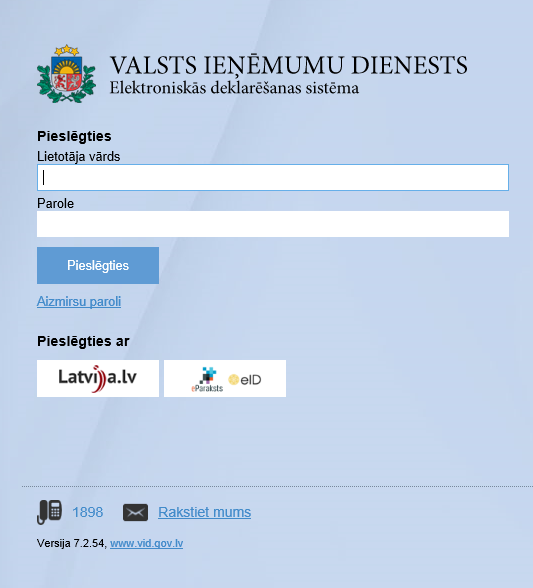 www.latvija.lv sniegto tehnisko risinājumu (internetbanku autentifikācijas līdzekļus);
Pilsonības un migrācijas lietu pārvaldes izsniegto eID   viedkarti;
Valsts akciju sabiedrības „Latvijas Valsts radio un televīzijas centra” izsniegto elektroniskā paraksta viedkarti;
Iesniedzot iesniegumu VID papīra formā.
Jaunu dokumentu izveidošanas iespējas:
Izvēlas gadījumā, ja vēlas ievietot EDS sagatavotu atskaiti no grāmatvedības programmas
Izvēlas gadījumā, ja vēlas aizpildīt VID piedāvāto veidlapu
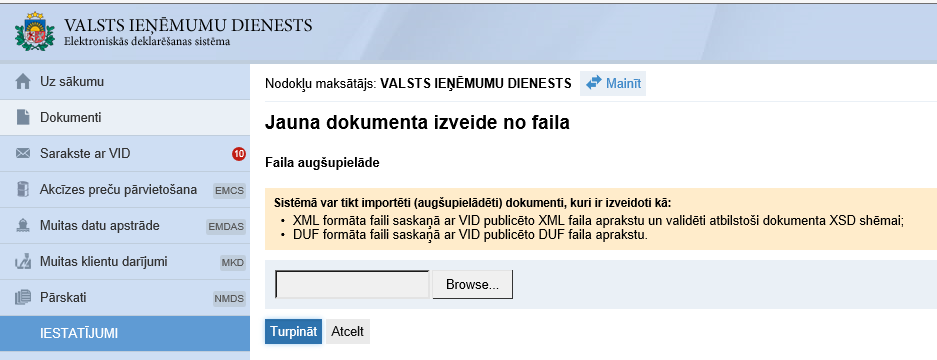 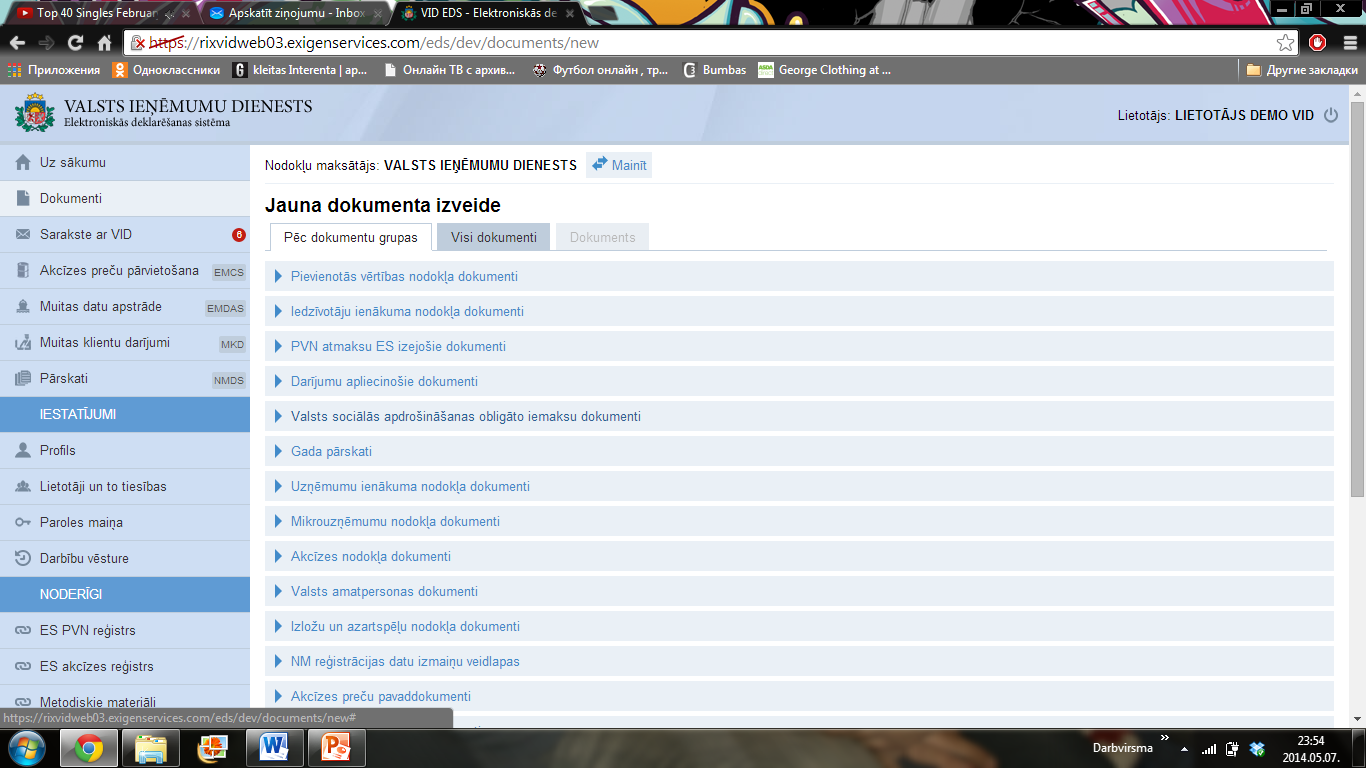 Vienkāršota dokumentu iesniegšana:
Lai iesniegtu sagatavotos dokumentus:

1. jāizvēlas sadaļa «Dokumenti»;
2. jāizvēlas dokumentu statuss «Gatavs iesniegšanai»;
3. darbībās jāizvēlas iespēju «IESNIEGT».
Jauninājums dokumentu izkārtojumā- var atsevišķi apskatīties tos dokumentus, kas ir ar statusu 
«Gatavs iesniegšanai»
1.
2.
3.
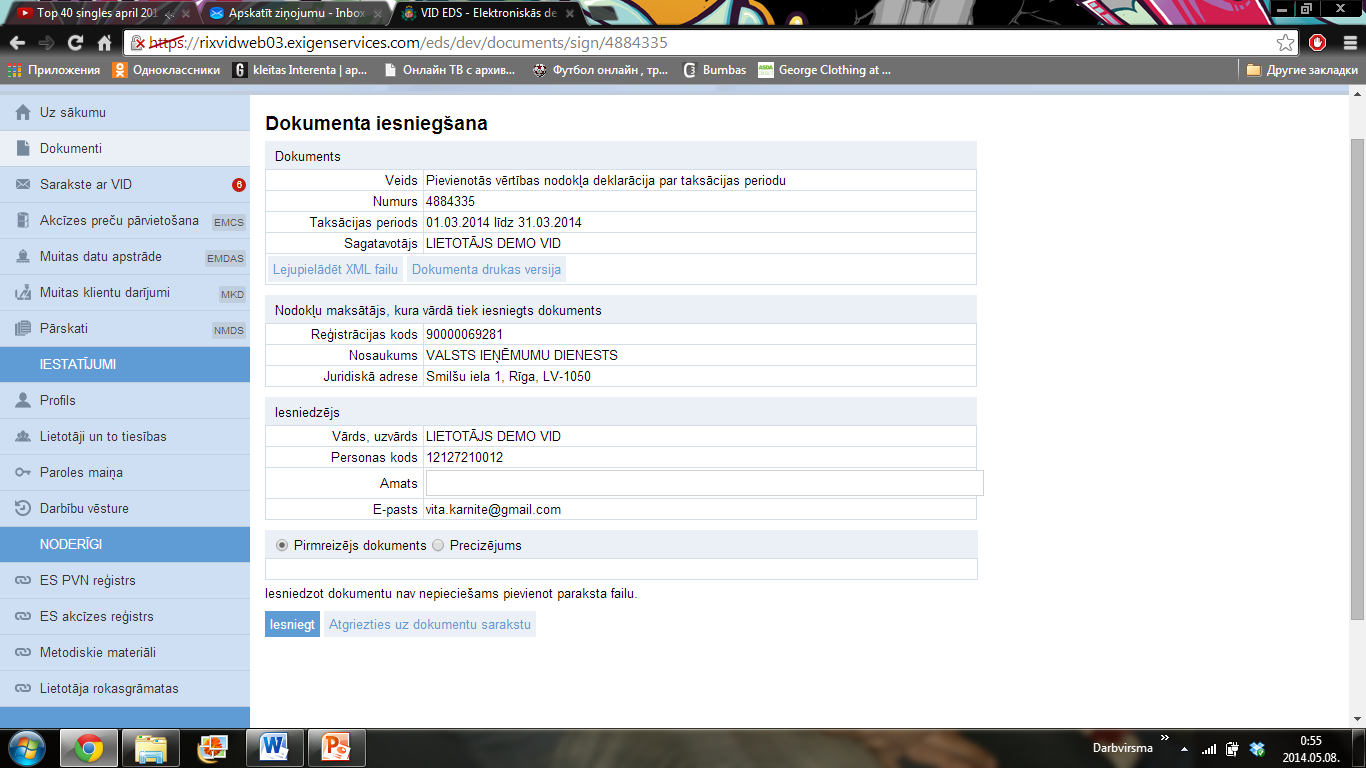 4. Jāaizpilda amats;
5. Jāatzīmē dokumenta veids «Pirmreizējs» vai «Precizējums» 
6. Jāspiež poga «IESNIEGT» .



dokuments tiks nosūtīts VID tālākai apstrādei
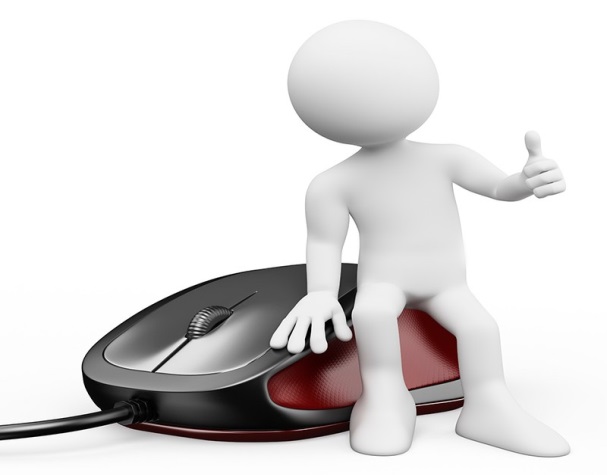 4.
5.
6.
41
Pārskats par kvīšu (biļešu) izlietojumu
Pārskatu par numurēto un Valsts ieņēmumu dienestā reģistrēto kvīšu izlietojumu vai pārskatu par numurēto un Valsts ieņēmumu dienestā reģistrēto biļešu izlietojumu iesniedz Valsts ieņēmumu dienestā par katru kalendāra gada ceturksni līdz tam sekojošā mēneša divdesmit piektajam datumam.

 Pārskats par reģistrēto kvīšu izlietojumu VID nav jāiesniedz tādā gadījumā, ja ceturkšņa laikā nav izlietotu vai anulētu kvīšu.

   Lai VID reģistrētu jaunas kvītis (biļetes), jābūt iesniegtam pārskatam par Valsts ieņēmumu dienestā reģistrēto kvīšu (biļešu) izlietojumu par pēdējo ceturksni, kurā kvītis (biļetes) izlietotas vai anulētas.
!
42
Pārskats par numurēto un Valsts ieņēmumu dienesta teritoriālajā iestādē reģistrēto kvīšu izlietojumu
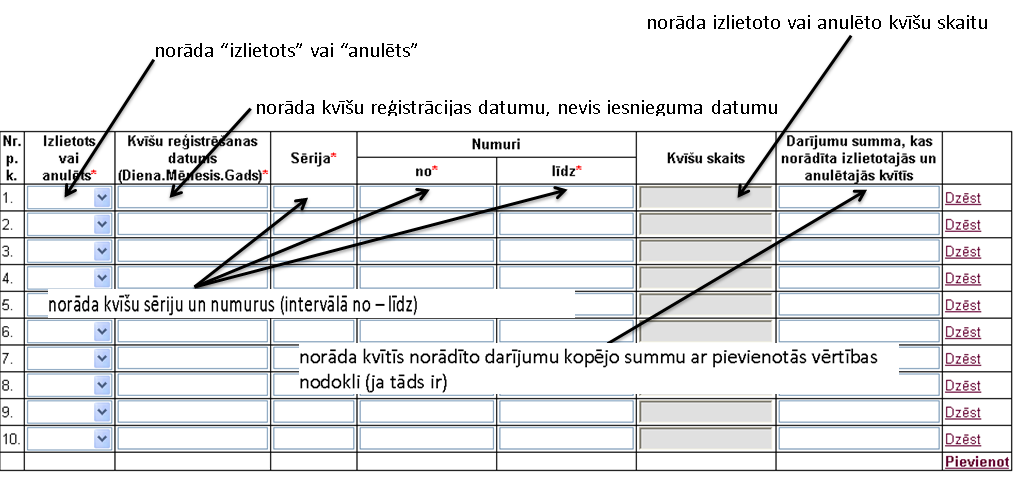 43
Valsts sociālās apdrošināšanas obligātās iemaksas (VSAOI)Fiziskā persona, kas reģistrējusies kā saimnieciskajā darbībā gūtā ienākuma nodokļa maksātāja,individuālais komersants
pašnodarbinātā persona

reģistrējās pašnodarbinātās personas statusā vienlaikus ar saimnieciskās darbības reģistrēšanu

Minimālā summa, no kuras jāveic VSAOI, ir 370 euro mēnesī
44
turpinājums
VSAOI ir jāveic par tiem mēnešiem, kuros ienākumi (kas veidojas, no saimnieciskās darbības ieņēmumiem atskaitot saimnieciskās darbības izdevumus) sasniedz 370 euro mēnesī.

Sākot ar to mēnesi, kad kalendārā gada ienākumi no saimnieciskās darbības sasniedz 4440 euro, VSAOI jāveic par visiem turpmākajiem mēnešiem (vismaz no 370 euro) līdz gada beigām.

VID iesniedzams “Ziņojums par pašnodarbinātā vai iekšzemes darba ņēmēja pie darba  devēja - ārvalstnieka, vai ārvalstu darba ņēmēja pie darba devēja - ārvalstnieka valsts sociālās apdrošināšanas obligātajām iemaksām”   (4.pielikums, MK 14.11.2000.noteikumi Nr.827), iesniedz līdz pārskata ceturksnim sekojošā mēneša 15.datumam (15.01., 15.04., 15.07., 15.10.).
Pašnodarbinātajam ir šādi ieņēmumi un izdevumi:
janvārī: ieņēmumi – 570 euro, izdevumi – 200 euro;
februārī: ieņēmumi – 0 euro , izdevumi – 70 euro;
martā: ieņēmumi – 200 euro, izdevumi – 50 euro.
Lai noteiktu, par kuriem ceturkšņa mēnešiem jāveic obligātās iemaksas, pašnodarbinātais nosaka katra mēneša ienākumus (t.i., no ieņēmumiem atņem izdevumus):
janvāra ienākumi ir 370 euro (570 euro – 200  euro);
februārī ienākumu nav, bet ir zaudējumi 70 euro (0 euro – 70 euro);
marta ienākumi ir 150 euro (200 euro – 50 euro).
Obligātās iemaksas veic tikai par janvāri, jo pašnodarbinātā ienākumi no saimnieciskās darbības šajā mēnesī ir sasnieguši minimālo obligāto iemaksu objektu mēnesim, t.i., 370 euro.
Tā kā septembrī pašnodarbinātā saimnieciskās darbības ienākumi, skaitot no gada sākuma, ir pārsnieguši obligāto iemaksu objekta gada minimālo apmēru, t.i., 4440 euro, obligātās iemaksas, vismaz no 370 euro, veic arī par oktobri, novembri un decembri, lai gan nevienā no šiem mēnešiem ienākumi nav sasnieguši obligāto iemaksu objektu – 370 euro.
47
Nodokļa nomaksas kārtība
Iedzīvotāju ienākuma nodokli no saimnieciskās darbības ienākuma maksā atbilstoši gada ienākumu deklarācijai (GID) rezumējošā kārtībā;
Taksācijas gada laikā tiek veikti nodokļa avansa maksājumi;
GID ir jāiesniedz VID ne vēlāk kā taksācijas gadam sekojošajā gadā no 1.marta līdz 1.jūnijam; 
Pēc GID aprēķinātā nodokļa summa jāiemaksā budžetā ne vēlāk kā līdz 16.jūnijam, bet, ja aprēķinātā nodokļa summa pārsniedz 640 euro, maksātājs to var iemaksāt budžetā trijās reizēs –līdz 16.jūnijam, 16.jūlijam, 16.augustam, katru reizi iemaksājot trešo daļu no kopējās nodokļa summas.
48
Avansa maksājumi
Pirmajā darbības gadā avansa maksājumus var neveikt, bet sākot ar otro darbības gadu ienākuma nodokļa avansa maksājumi ir obligāti;
Avansa maksājuma aprēķins ir jāiesniedz reizē ar gada ienākumu deklarāciju, bet ne vēlāk kā līdz 1. jūnijam;
Ja izvēlas veikt avansa maksājumus jau pirmajā darbības gadā, tad avansa maksājuma aprēķins ir jāiesniedz mēnesi pēc saimnieciskās darbības uzsākšanas;
Avansa maksājumu aprēķina, pamatojoties uz iepriekšējā gada saimnieciskās darbības apliekamo ienākumu vai  paša maksātāja prognozēto taksācijas gada ienākumu.
49
Avansa maksājumu veikšanas termiņi
Avansa maksājumi jāveic šādos termiņos:
ne vēlāk kā 15.martā, 15.jūnijā, 15.augustā, 15.novembrī (15.martā jāiemaksā ceturtā daļa no iepriekšējā gada kopējās avansa summas, bet 15.jūnijā, 15.augustā un 15.novembrī jāiemaksā viena trešā daļa no konkrētajam gadam noteiktā avansa maksājuma un pirmajā ceturksnī veicamā avansa maksājuma starpības).
50
Avansa maksājumu veikšanas termiņi
Piemērs: 
2015.gadā avansa maksājumu apmērs ceturksnim bija 106,72 eiro, bet 2016.gadam aprēķinātais avanss (pamatojoties uz 2015.gada saimnieciskās darbības apliekamo ienākumu) ir 213,44 eiro. Līdz 2016.gada 15.martam ir jāiemaksā  106,72, līdz 15. jūnijam, 15.augustam un 15.novembrim jāiemaksā  35,57:
 ( 213,44 -  106,72): 3.
51
Avansa maksājumu pārrēķins
Ja saskaņā ar nodokļa maksātāja prognozi taksācijas gadā sagaidāmais apliekamais ienākums būtiski samazināsies vai palielināsies, nodokļa maksātājs iesniedz precizētu taksācijas gada avansa maksājumu aprēķinu kopā ar pamatotu paskaidrojumu par avansa maksājumu apmēra samazinājumu vai palielinājumu.
Ja maksātāja uz prognozes pamata veikto avansa maksājumu apmērs  par 30 procentiem atšķirsies no taksācijas periodam rezumējošā kārtībā aprēķinātās nodokļa summas, tad starpība (aprēķinātais nodoklis – uz prognozes pamata  veiktie avansa maksājumi) tiek palielināta par nokavējuma naudu un sadalīta atbilstoši avansa maksājumu veikšanas termiņiem.
52
PALDIES!